Paola Arisbeth Gutiérrez Cisneros
3°A
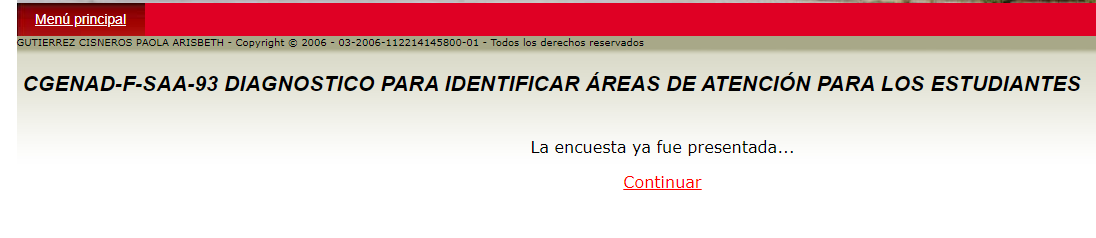